Difficult, Disturbing & Dangerous Behaviour
A dramatic training workshop 
designed and delivered by Dr Iain Bourne

www.dangerousbehaviour.com
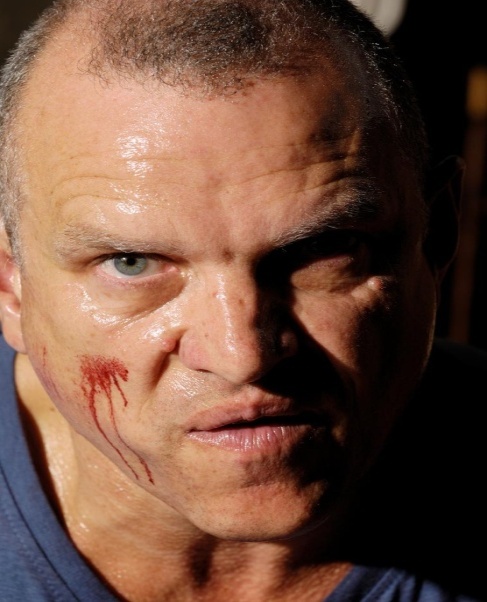 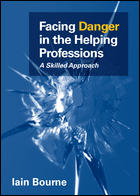 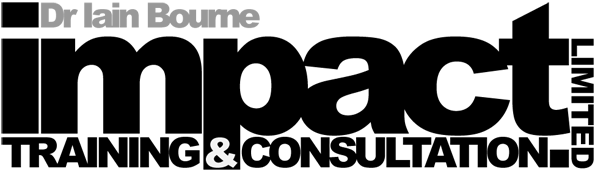 www.facebook.com/facingdanger
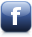 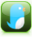 @facingdanger
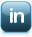 www.linkedin.com/in/iainbourne
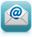 impact@dangerousbehaviour.com
RESOURCES MENTIONED ON THE WORKSHOP

“Facing Danger in the Helping Professions” by Iain Bourne (2013). Open University Press. www.facingdanger.com 
“Gender Matters” by Iain Bourne. https://youtu.be/YTSTWlwiISs

“Blink” by Malcolm Gladwell (2006). Penguin.

“The Gift of Fear” by Gavin de Becker (2000). Bloomsbury.

“The Anatomy of Violence” by Adrian Raine (2014). Penguin.

“Thinking Fast and Slow” by Daniel Kahneman (2011) Penguin.

“The Emotional Brain” Joseph Ledoux (1999). W&N.

“The Biology of Violence” by Debra Niehoff (1999). Free Press.

“The Psychopath Test” by Jon Ronson (2011). Picador.
Dr Iain Bourne, IMPACT Training & Consultation Ltd www.dangerousbehaviour.com,  impact@dangerousbehaviour.com
2
THE DIFFICULT SCENARIOS 1, 2 & 3
REACTION-ASSESSMENT-RESPONSE
Dr Iain Bourne, IMPACT Training & Consultation Ltd www.dangerousbehaviour.com,  impact@dangerousbehaviour.com
3
ORIENTATION
Carry out, risk assessments, share information, and actively follow policies, procedures and practices
Facing danger is not part of the role, but a hazard accompanies it. It should not be accepted, but does need to be managed
Professional practice involves being alert to danger and minimising that danger
It is always preferable to withdraw, consult, alert others, remove those at risk, and seek back-up than to deal with danger alone
When faced with danger use “Front-end Skills” not Crisis Resolution or Conflict Management Skills
Use Defusing, De-escalating and Rapid Reaction Skills according to the degree of danger. Dealing with the problem/issue comes later.
Be generous and respectful to the person but firm and resolute on the issue
If the person tries to negotiate or argue use the “Broken Record Technique”
Do not allow dangerous and/or uncontrolled behaviour to take control – but keep it simple
Always do something: not more, less, but always something
4
Danger Zones
Safe, time to think, wide variation in options, wide margin for error
Amber and Red Alerts signal a need to switch to “Front-end Skills”
Unsafe, no time to think, limited options, little margin for error
5
Drivers of Aggression (Bourne, 2013)
Reactive Aggression
Driven by Emotion.
Driven by a Goal
Driven by Disturbance
Disturbed Aggression
Pro-active Aggression
6
The Autonomic Nervous System
Slow Down.                                   Speed Up
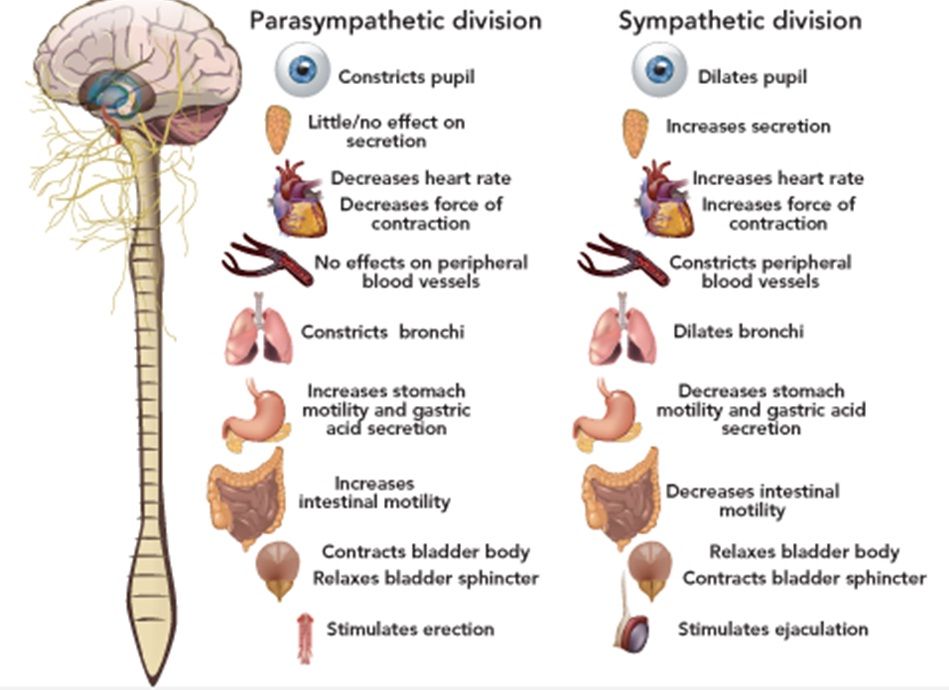 7
Dr Iain Bourne, IMPACT Training & Consultation Ltd www.dangerousbehaviour.com,  impact@dangerousbehaviour.com
The Instant Aggression Model  (Bourne, 2013)
8
Skills for Reactive Aggression
Less time, fewer options, less room for error, greater danger
9
THE RULES
ALWAYS DO SOMETHING … !
The behaviour is dynamic - it is moving - so doing nothing leaves it to move in a direction that you probably don’t want. It also leaves the aggressor in total of control when they may either be out of control themselves or using that control against you. The catharsis theory (“let them vent”) is only appropriate in situations involving a relatively low level of expressed emotion.
… BUT KEEP IT VERY, VERY SIMPLE!
Most situations go off track when the person dealing with the behaviour does more rather less. They have to have the last word, won’t let it go, feel they have to do more. If ever you find yourself  asking “what else can I do?” – stop it! You are about to sink into the quagmire. It is better to just keep doing the same thing rather than complicating it.
TRUST YOUR BODY!
Nonverbal behavior is highly significant but it is also  highly complex and cannot be effectively micro-managed. Rather than worry about your gaze, stance, posture etc. trust your body to work these out for you – so long as your intentions are genuine AND you are doing something (see above).
FOCUSING & SLOWING
De-escalating to Defusing
ENGAGING
ASSERTIVE ASSISTANCE
DEFUSING
11
FROM DE-ESCALATING TO DEFUSING SKILLS
The important thing is to do simple things well  - and no more! To achieve this you need to know what you are doing before you get into a situation – it’s like a drill – the “Think” part has to be done on a course like this, while “See” is replaced by the faster “Sense.” These are “Front-end Skills” – the skills you use before exercising your professional duties. You do not need to know what has led to the aggression, simply how to contain it. Below is a simple, respectful and assertive method. Each stage must be completed before moving on to the next.
ACT: As soon as you sense the tension rising interject repeatedly with their name or one word – and no more!
DE-ESCALATING
STEP ONE
 FOCUSING & SLOWING
You cannot influence someone’s behaviour unless they are focused on you. If they are being distracted by others or absorbed in their own world your influence will be minimal. So gain their attention.
The aggressor is likely to running too hot and fast to process anything you might do to address their discontent. So slow them down.
ACT: Spoken with sincerity “I can see you are (e.g. upset) and I want to help you ..” is an effective communication
As soon as an entry point is achieved engage the aggressor quickly
This locking in process requires that the aggressor feels a. they are being treated as a unique individual; b. that their distress has been communicated; c. that you are on their side; d. that it is easier to work with you than against you; e. their will be no loss of face.
DE-ESCALATING
STEP TWO
ENGAGING
DE-ESCALATING
STEP THREE
ASSERTIVE ASSISTANCE
ACT: e.g.“Please step back.” Use the “Broken Record” technique – otherwise terminate contact and follow-up later
It is essential that the offer of assistance is accompanied by a simple condition that could be acted on immediately and before the aggressor has time to think not to follow it.
Neither conditions nor boundaries should be negotiated but simply stated.
ACT: e.g. “Come with me” “Let’s sort this out” “Take your time” “Start from the beginning” etc but do not correct or disagree
This is all about slowing down further and using all your attending skills to allow the aggressor to get their message across. Just listen, prompt, paraphrase and summarise regardless of how much you agree with the aggressor. In the end agree together how to proceed.
DEFUSING
Always be generous with the person but firm on the issues. Depersonalise the issue but personalise yourself. Use collective terms “we”, “both”, “us”, “together”. Do not try to resolve the issue until all the above steps have been completed. The golden rule is “Always do something; not more less but always something.” Do not allow the aggressor to take the lead.
Dr Iain Bourne, IMPACT Training & Consultation Ltd www.dangerousbehaviour.com,  impact@dangerousbehaviour.com
12
THE DANGEROUS SCENARIOS 4 & 5
REACTION-ASSESSMENT-RESPONSE
Dr Iain Bourne, IMPACT Training & Consultation Ltd www.dangerousbehaviour.com,  impact@dangerousbehaviour.com
13
LONE-WORKING PROCEDURES
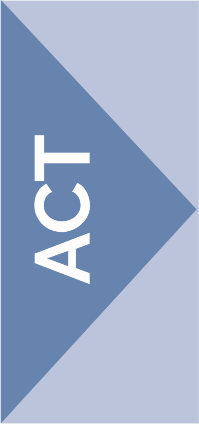 Check existing Risk Assessments. If none go in pairs or call client to the office
Go through Lone Working  Quick Checklist
Have a mobile phone + number of manager, client and other  involved professionals
Ensure that a contactable person knows where you are going
Where possible ring client to check they are expecting you – assess risk on phone
On arriving, if it feels wrong, it probably is. Postpone visit if possible.
Look for things that are different – these may invalidate previous risk assessments
Assess at the door. Do not enter until satisfied. Make sure you know who else may be in the property
Until satisfied, keep exits available and do not sit down
Have a reason to leave prepared if you feel uneasy (e.g. “I just need to get my diary from the car”)
Dr Iain Bourne, IMPACT Training & Consultation Ltd www.dangerousbehaviour.com,  impact@dangerousbehaviour.com
14
LONE-WORKING QUICK CHECKLIST
Dr Iain Bourne, IMPACT Training & Consultation Ltd www.dangerousbehaviour.com,  impact@dangerousbehaviour.com
15
SNAP RISK ASSESSMENT
Dr Iain Bourne, IMPACT Training & Consultation Ltd www.dangerousbehaviour.com,  impact@dangerousbehaviour.com
16
BRAIN & BODY 1
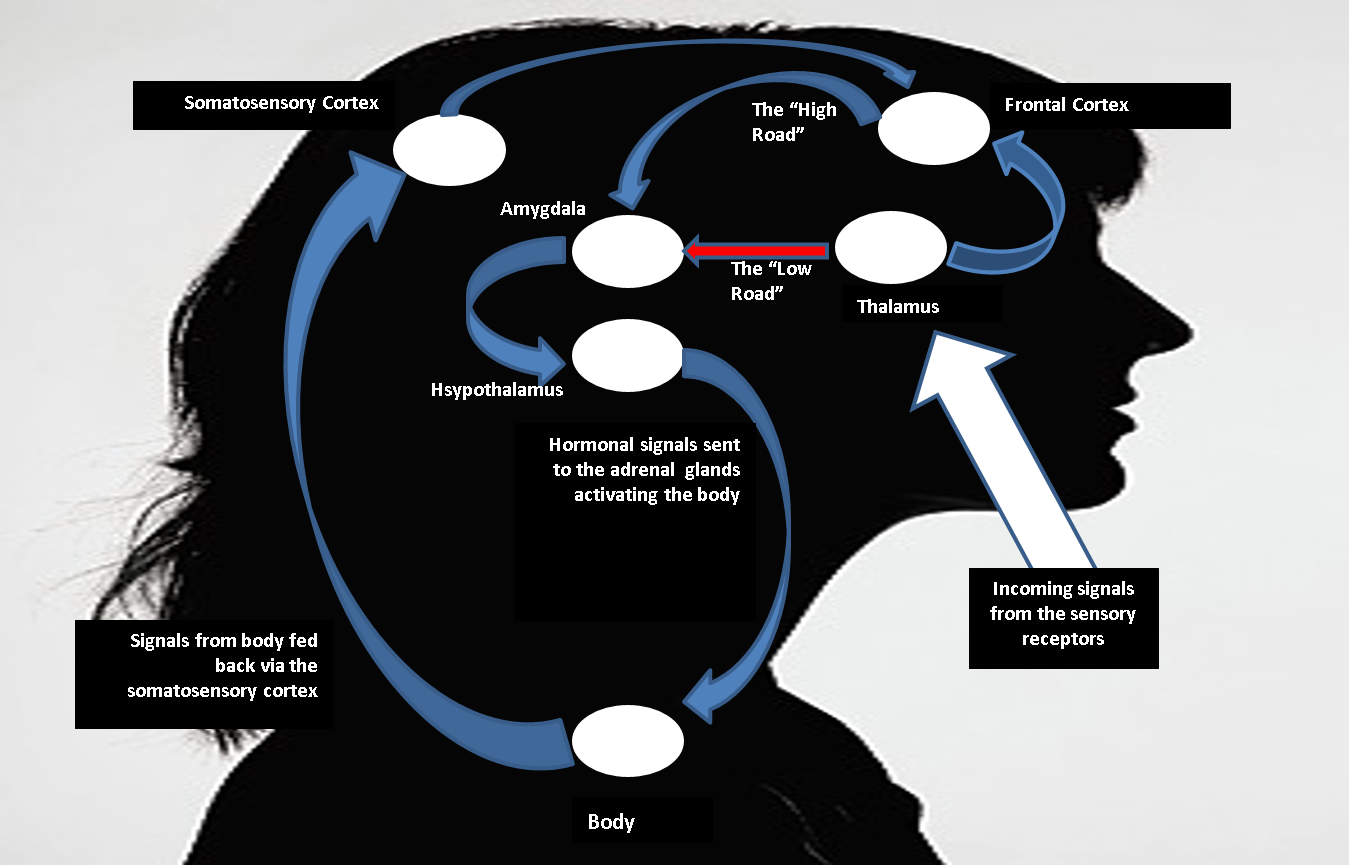 17
BRAIN & BODY 2
The THALAMUS is responsible for selective attention, and reviews all incoming signals, filtering out “junk mail” and sending important mail to the FRONTAL CORTEX for cognitive processing. If the FRONTAL CORTEX identifies that the incoming information has an emotional component (any signal that requires a bodily response) this is then sent to the AMYGDALA which identifies that bodily response and then informs the HYPOTHALAMUS. In the case of perceived threat, the HYPOTHALAMUS would send hormonal signals to the adrenal glands activating the SYMPATHETIC NERVOUS SYSTEM creating changes in muscular contractions, heightened blood pressure, increased heart rate, narrowing of the visual field and drying of the mouth. These somatic changes are picked up by the SOMATOSENSORY CORTEX which in turn feeds this back to the FRONTAL CORTEX where this is recognised as an emotion:

(“Oh heck” + “look at the state on me” = “I’m Scared”).
 
This is a normal but (relatively) long process, and not always fast enough for a crisis. Instead, if the THALAMUS identifies incoming stimuli as dangerous, that information is sent directly to the AMYGDALA, by-passing the FRONTAL CORTEX, and our body starts reacting before we can think what is happening. Often this is described as a “gut reaction.” These are DISSOCIATIVE experiences. During violent episodes, the volume of information that needs to be processed immediately is too much for the cortex to handle and DISSOCIATIVE PROCESSES take over. When this happens the HIPPOCAMPUS (not shown here) takes over and our bodies engage in consciously or unconsciously learned SURVIVAL SCHEMAS, or RAPID REACTION SKILLS (Bourne, 2013).
Dr Iain Bourne, IMPACT Training & Consultation Ltd www.dangerousbehaviour.com,  impact@dangerousbehaviour.com
18
Rapid Reaction Skills: 3 Steps
ENGAGE
INTERVENE
DON’T DO MORE, DO LESS BUT ALWAYS SOMETHING
WITHDRAW
Dr Iain Bourne, IMPACT Training & Consultation Ltd www.dangerousbehaviour.com,  impact@dangerousbehaviour.com
19
Step One: Engage
The Situation
High levels of arousal; rapidly changing situation; physiological and bodily reactions taking over from cognitive processes
Action


Intervene immediately on thalamic activation
Use a prepared non-toxic vocalisation
Do not attempt to control voice, body, gaze, gesture
Continue until aggressor attempts to readjust or catch up
The Agenda
Channel body’s acute stress response; get on the front foot; allow limbic system to take over; avoid toxic interventions but fill the vacuum
Key Information
Thalamic activation precedes acute stress response; how to avoid tonic immobility; personalised vs. depersonalised aggression
Dr Iain Bourne, IMPACT Training & Consultation Ltd www.dangerousbehaviour.com,  impact@dangerousbehaviour.com
20
Step Two: Intervene
The Situation
Now your body should be released and the aggressor on the back foot and increasingly reliant on you. They may also be dissociating
Action


Focus on either weapon or space
Use the broken record technique
If no change occurs, introduce the “Implied Suggestion” – but no more
If change occurs do not refer to it
The Agenda
To effect the smallest manageable change in the aggressor’s behaviour that will shift the direction towards greater safety
Key Information
Dynamics and physiology of an attack; Dissociative processes; Line of Least Resistance
Dr Iain Bourne, IMPACT Training & Consultation Ltd www.dangerousbehaviour.com,  impact@dangerousbehaviour.com
21
Step Three: Withdraw
The Situation
By now the critical moment may have passed, but the situation remains highly volatile
Action

No questions, but keeping talking
Everything you say needs to be infiltrated with collective and inclusive words
Interventions should imply that you are both in trouble together and the problem is “out there”
Actions should be “broadcasted”
The Agenda
To bring the encounter to an end without taking further risks, and to allow the aggressor a face-saving way out
Key Information
The Stockholm Syndrome: Protective Interventions; The way the aggressor looks may not be how they feel – and they may not be aware of how they look
Dr Iain Bourne, IMPACT Training & Consultation Ltd www.dangerousbehaviour.com,  impact@dangerousbehaviour.com
22
FLORID PSYCHOTIC HALLUCINATIONS
POTENTIALDANGER
Tactile Hallucinations
Related to chronic illness or withdrawal from a dependent substance
Visual Hallucinations
Related to ingesting or injecting a psychoactive agent.
Auditory Hallucinations
Associated with psychotic conditions:
Especially those that are persistent, persecutory and/or commanding
Dr Iain Bourne, IMPACT Training & Consultation Ltd www.dangerousbehaviour.com,  impact@dangerousbehaviour.com
23
MANAGING DANGEROUS PSYCHOTIC EPISODES
Dr Iain Bourne, IMPACT Training & Consultation Ltd www.dangerousbehaviour.com,  impact@dangerousbehaviour.com
24
CRISIS TEAMWORK
Dr Iain Bourne, IMPACT Training & Consultation Ltd www.dangerousbehaviour.com,  impact@dangerousbehaviour.com
25
WORKPLACE PROCEDURES
26
DRAMATIC MENTAL HEALTH TRAINING
Dr Iain Bourne, IMPACT Training & Consultation Ltd www.dangerousbehaviour.com,  
impact@dangerousbehaviour.com
27